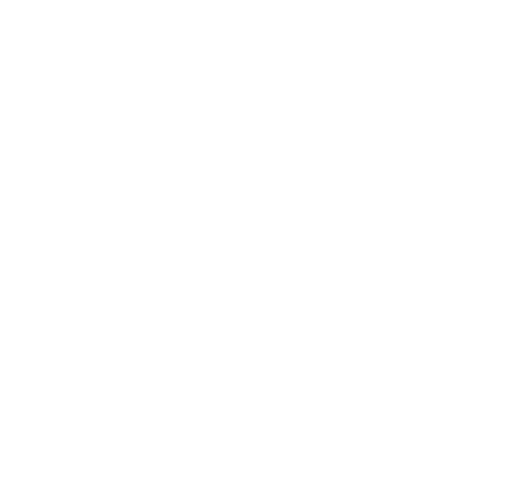 In the light
 
       
       Strophen 1 und 2
Strophe 1a
I keep trying to find a lifeIch versuche immer wieder ein Leben zu finden,
on my own, apart from Youfür mich selbst, getrennt von Dir.
I am the king of excusesIch bin der König der Entschuldigungen,
I've got one for every selfish thing I doich habe eine für jede egoistische Sache, die ich tue.
Strophe 1b
What's going on inside of me?Was geht da vor in mir?
I despise my own behaviorIch verachte mein eigenes Verhalten.
This only serves to confirm my suspicionsDas dient nur dazu, meinen Verdacht zu bestätigen,
that I'm still a man in need of a Saviordass ich noch ein Mann bin, der einen Retter braucht.
Refrain
I want to be in the Light as You are in the LightIch will im Licht sein wie du im Licht bist.
I want to shine like the stars in the heavensIch möchte wie die Sterne im Himmel leuchten.
Oh, Lord be my Light and be my salvationOh, Herr sei mein Licht und sei meine Rettung,
cause all I want is to be in the Lightdenn alles was ich will, ist im Licht zu sein,
all I want is to be in the Lightalles was ich will, ist im Licht zu sein.
Strophe 2a
The disease of self runs through my bloodDie Krankheit des Selbst fließt durch mein Blut,
it's a cancer fatal to my soules ist ein Krebs, der für meine Seele tödlich ist.
Every attempt on my behalf has failedJeder eigene Versuch ist gescheitert,
to bring this sickness under control diese Krankheit unter Kontrolle zu bringen.
Strophe 2b
What's going on inside of me?Was geht da vor in mir?
I despise my own behaviorIch verachte mein eigenes Verhalten.
This only serves to confirm my suspicionsDas dient nur dazu, meinen Verdacht zu bestätigen,
that I'm still a man in need of a Saviordass ich noch ein Mann bin, der einen Retter braucht.
Refrain
I want to be in the Light as You are in the LightIch will im Licht sein wie du im Licht bist.
I want to shine like the stars in the heavensIch möchte wie die Sterne im Himmel leuchten.
Oh, Lord be my Light and be my salvationOh, Herr sei mein Licht und sei meine Rettung,
cause all I want is to be in the Lightdenn alles was ich will, ist im Licht zu sein,
all I want is to be in the Lightalles was ich will, ist im Licht zu sein.
Bridge
Honesty becomes me [there's nothing left to lose]Ehrlichkeit wird für mich zu: [Es gibt nichts mehr zu verlieren]
The secrets that did run me [in Your presence are defused]Die Geheimnisse, die mich trieben [sind in deiner Gegenwart entschärft]
Pride has no position [and riches have no worth]Stolz hat keine Stellung [und Reiche keinen Wert]
The pain that once did cover meDer Schmerz, der mich einmal bedeckt hat,
has been sentenced to this Earthwurde zu dieser Erde verurteilt.
Strophe 2b
What's going on inside of me?Was geht da vor in mir?
I despise my own behaviorIch verachte mein eigenes Verhalten.
This only serves to confirm my suspicionsDas dient nur dazu, meinen Verdacht zu bestätigen,
that I'm still a man in need of a Saviordass ich noch ein Mann bin, der einen Retter braucht.
Refrain
I want to be in the Light as You are in the LightIch will im Licht sein wie du im Licht bist.
I want to shine like the stars in the heavensIch möchte wie die Sterne im Himmel leuchten.
Oh, Lord be my Light and be my salvationOh, Herr sei mein Licht und sei meine Rettung,
cause all I want is to be in the Lightdenn alles was ich will, ist im Licht zu sein,
all I want is to be in the Lightalles was ich will, ist im Licht zu sein.
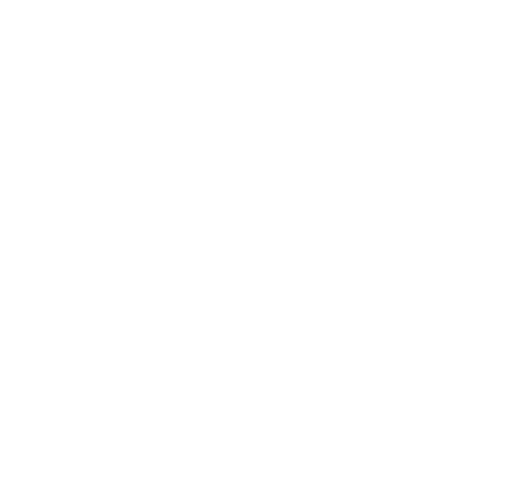